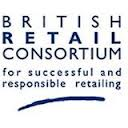 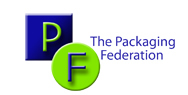 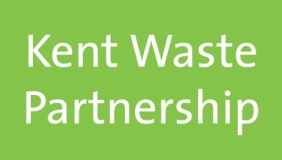 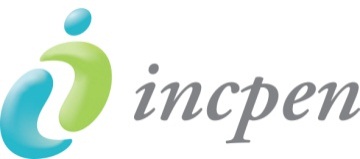 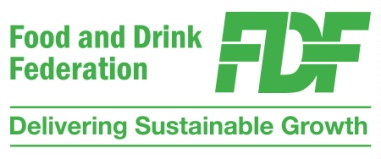 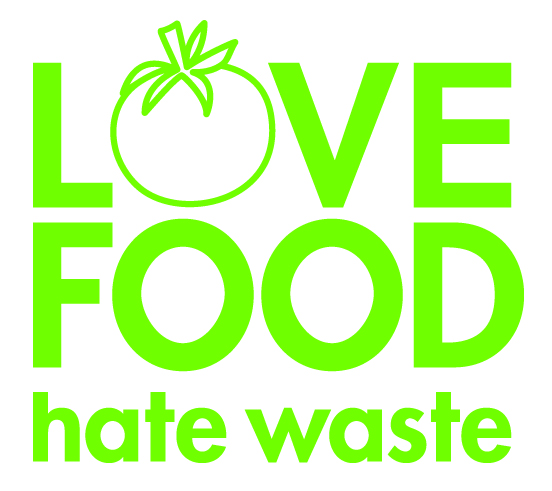 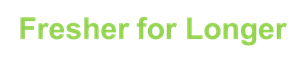 Free to use resources
Please do add your logo and website
Original artwork files and guidance for printing and quality from 5th March 2013 www.lovefoodhatewaste.com/partners
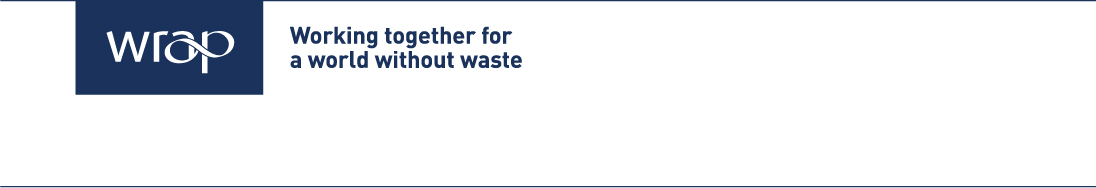 Postcards to change the conversation
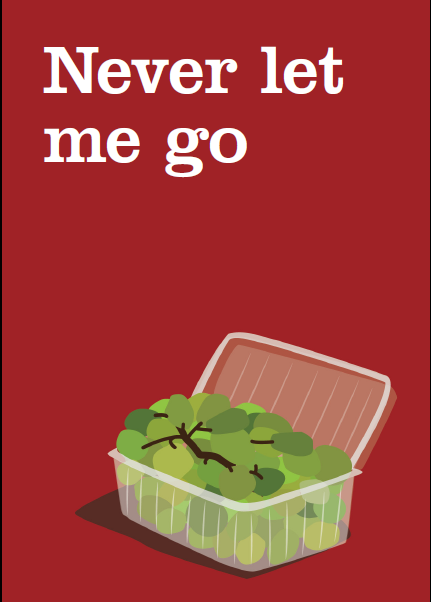 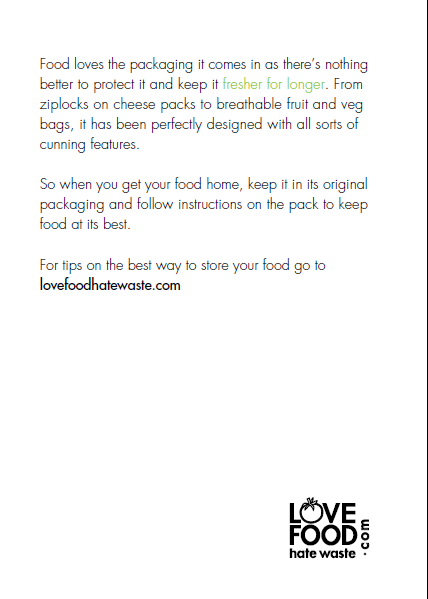 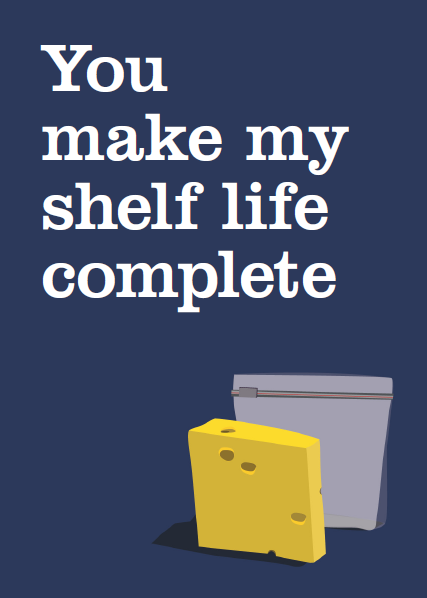 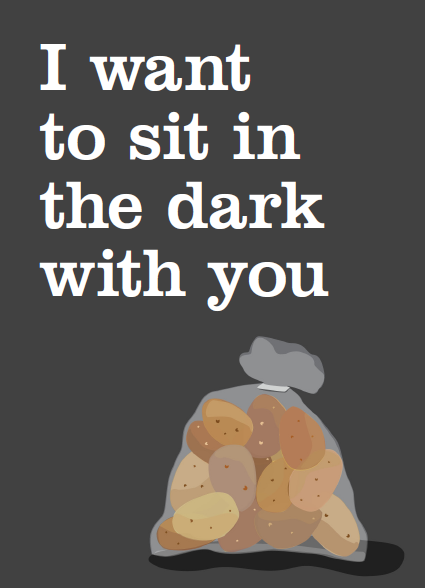 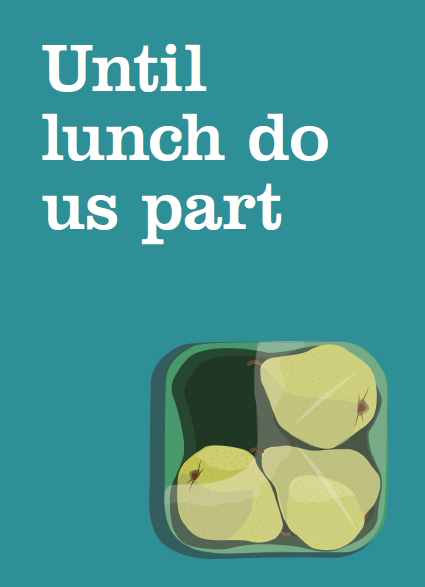 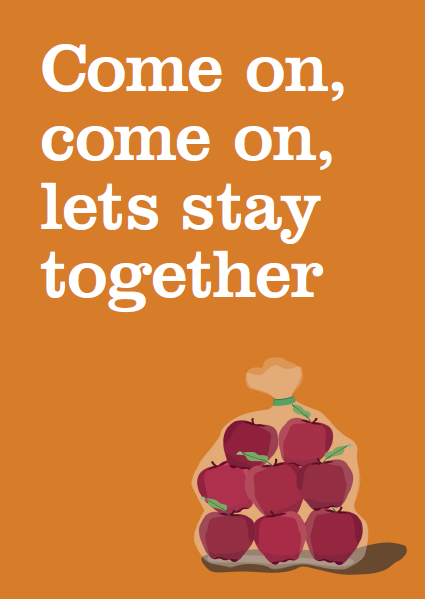 Bag clip postcard – informative and drives the right behaviour
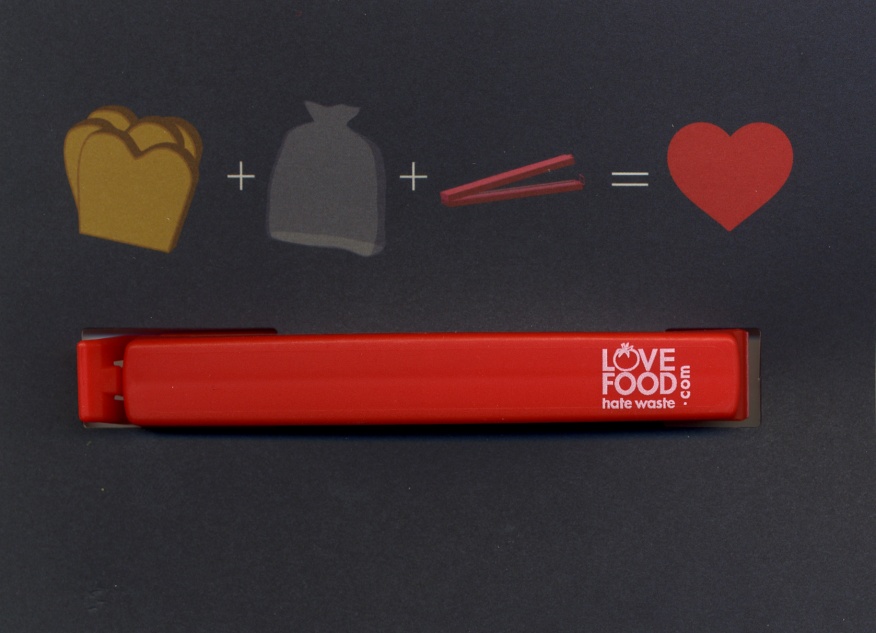 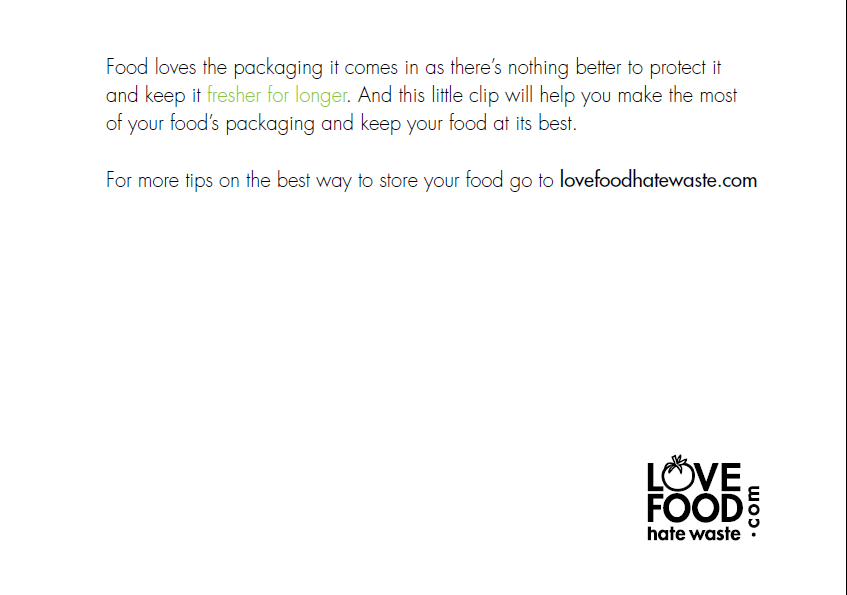 Examples of artwork which can be used on-pack
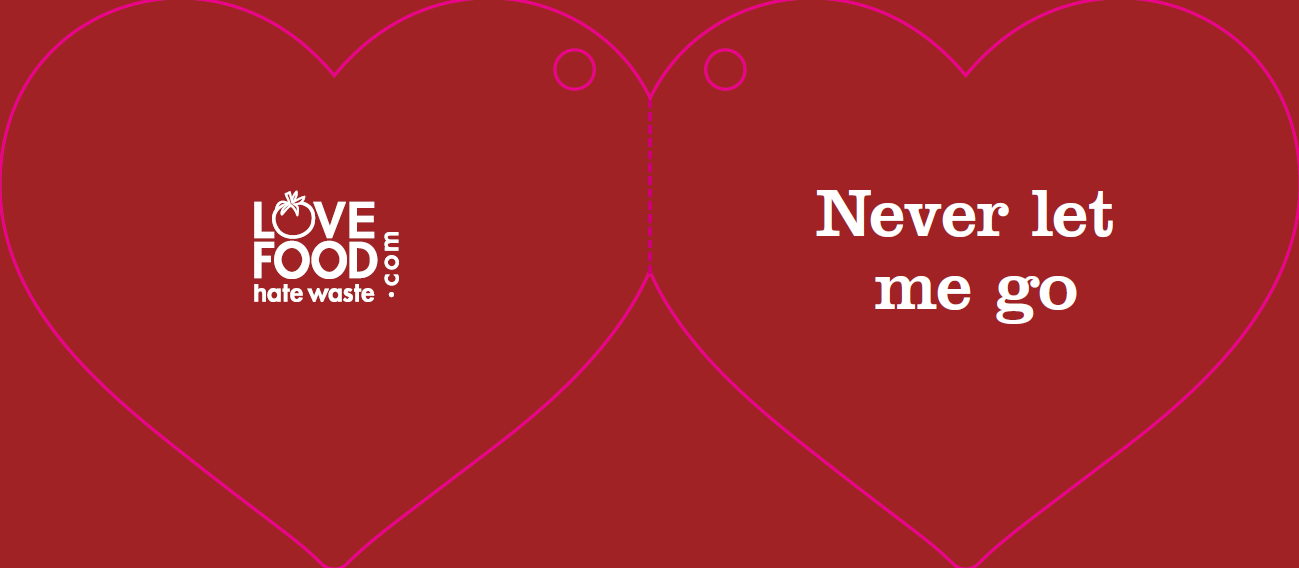 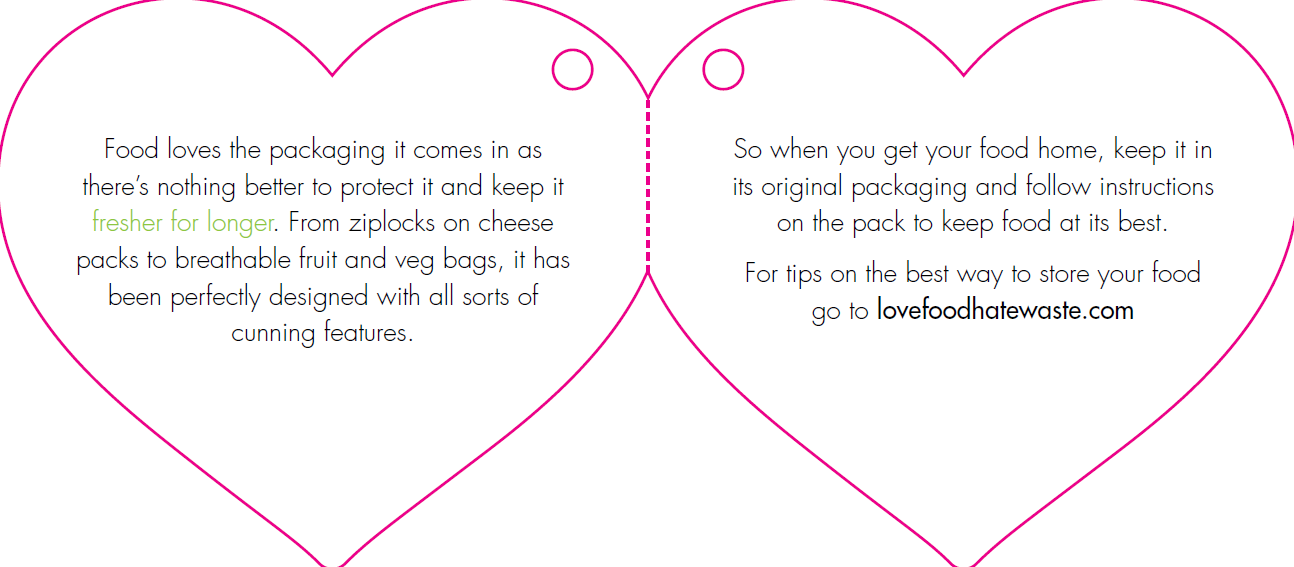 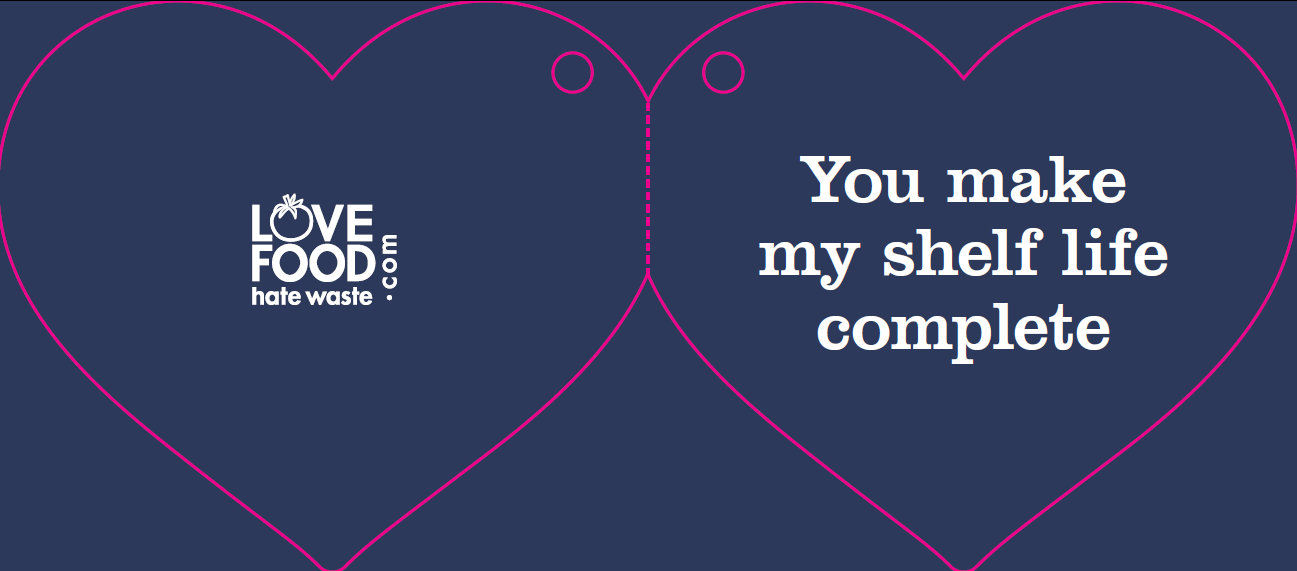 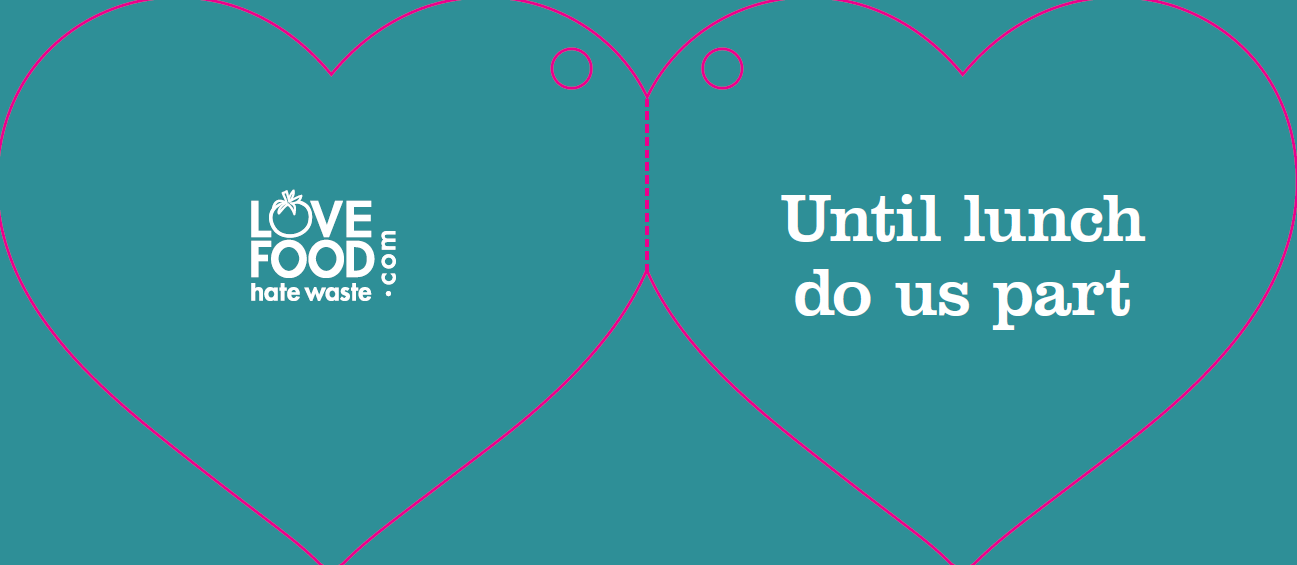 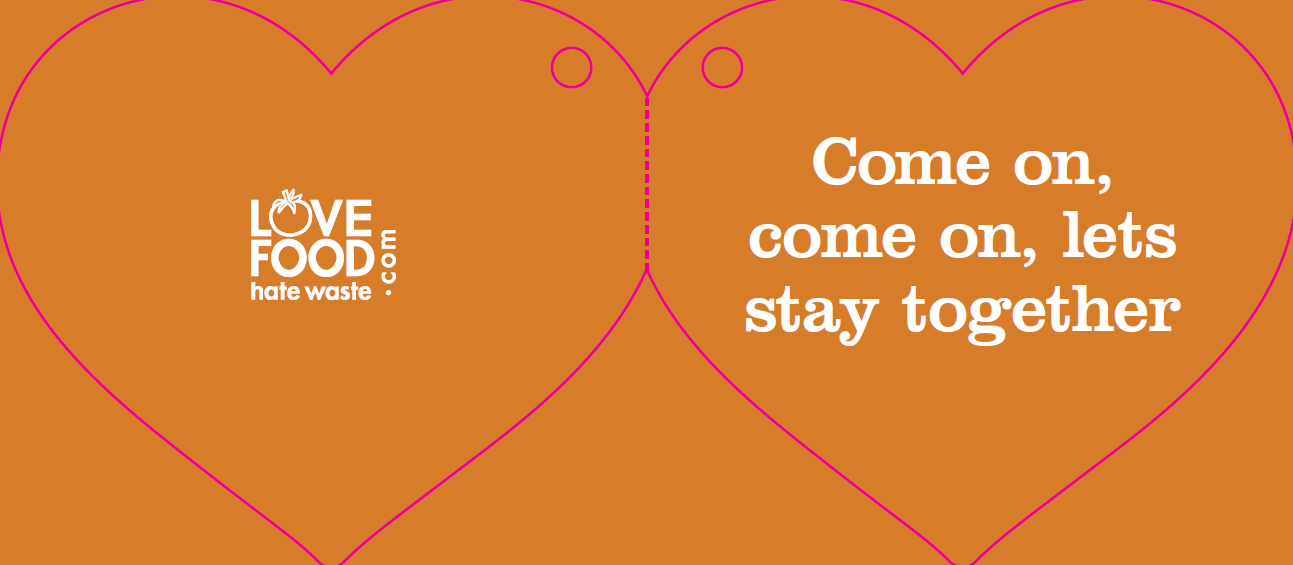 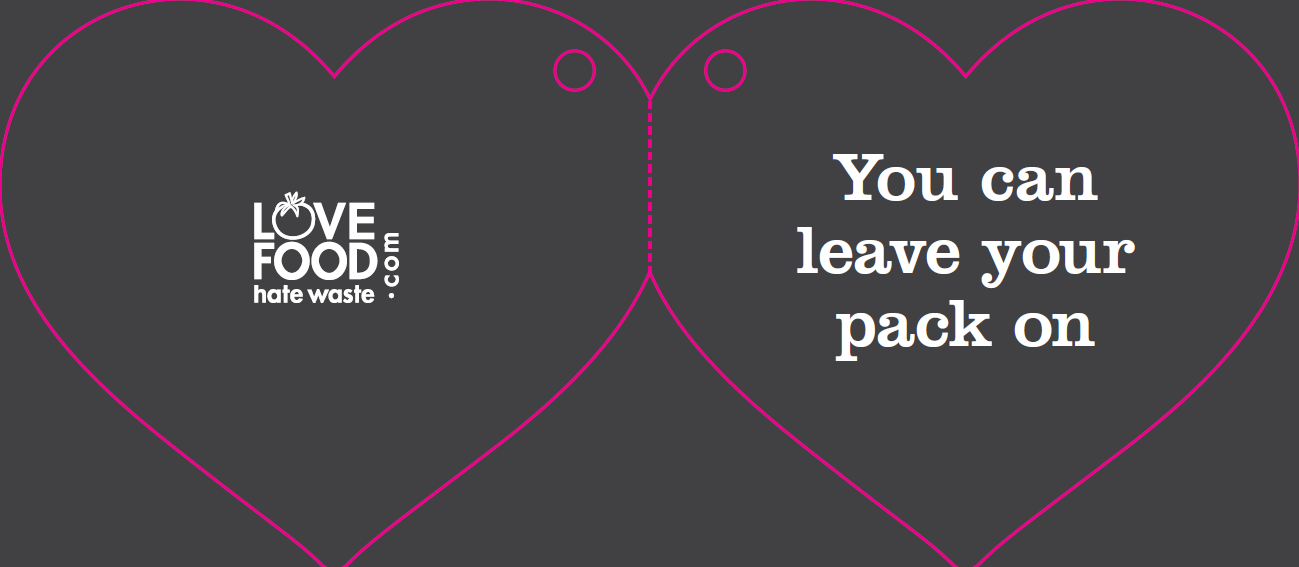 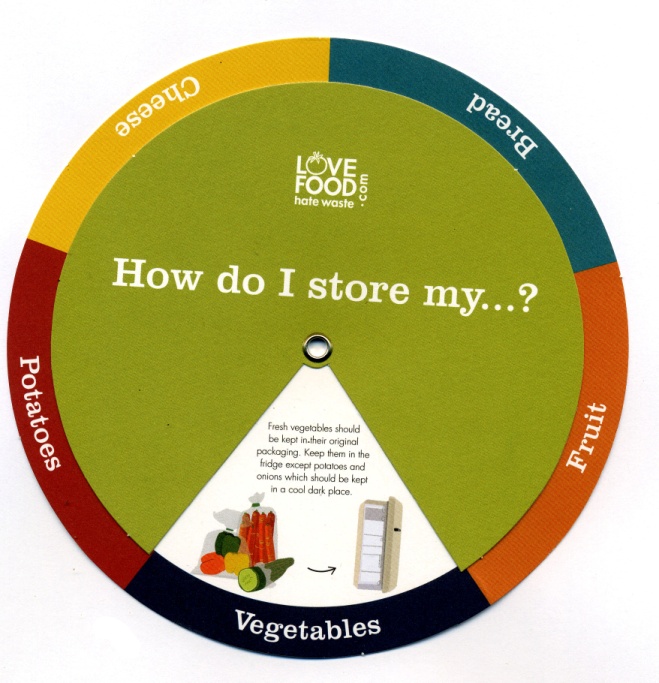 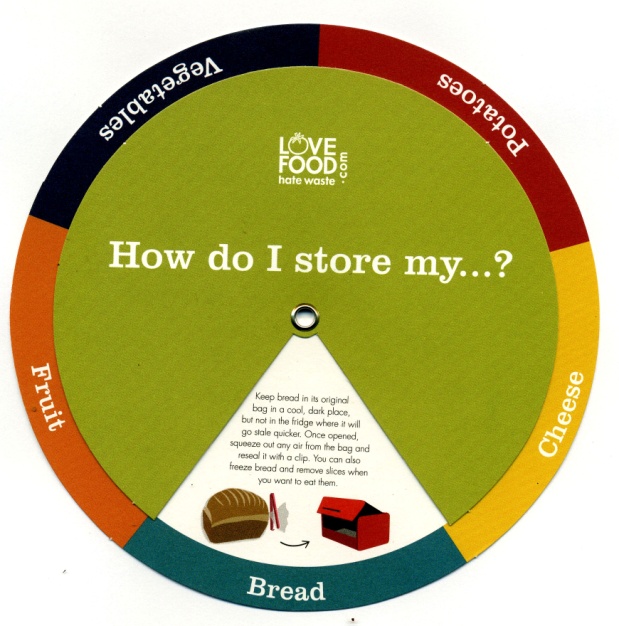 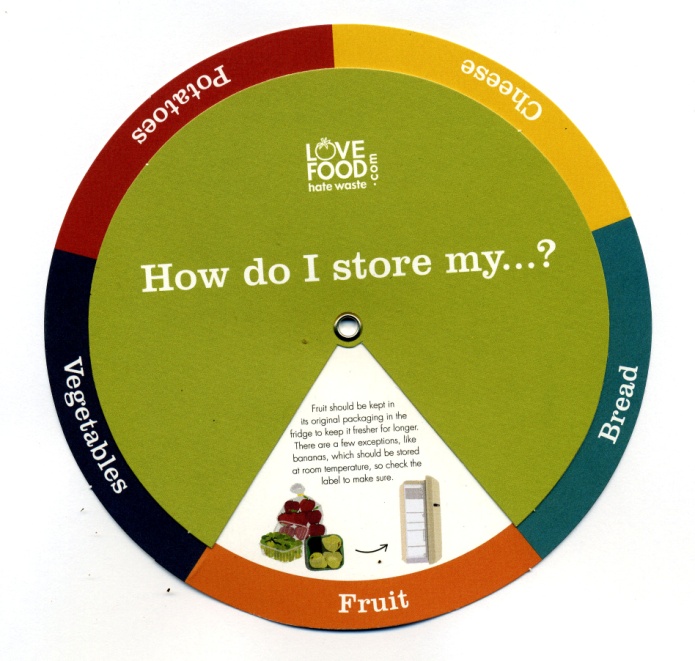 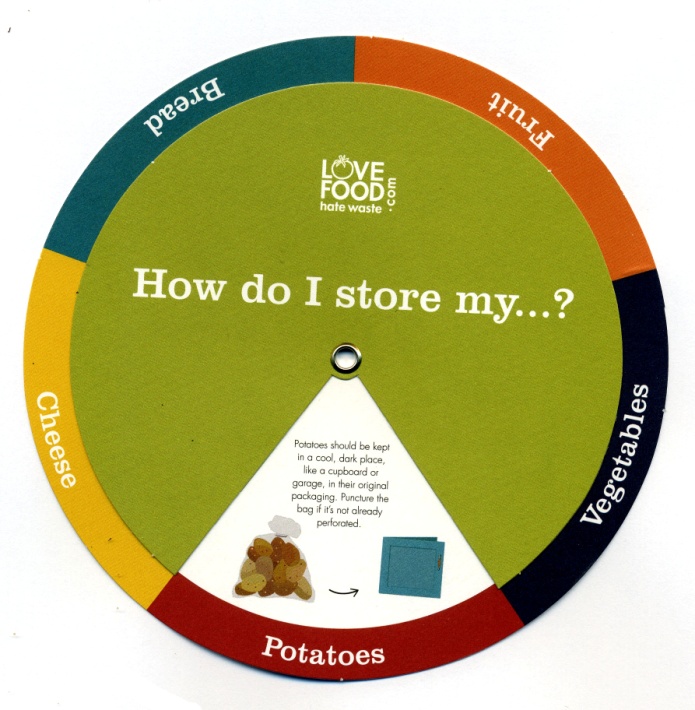 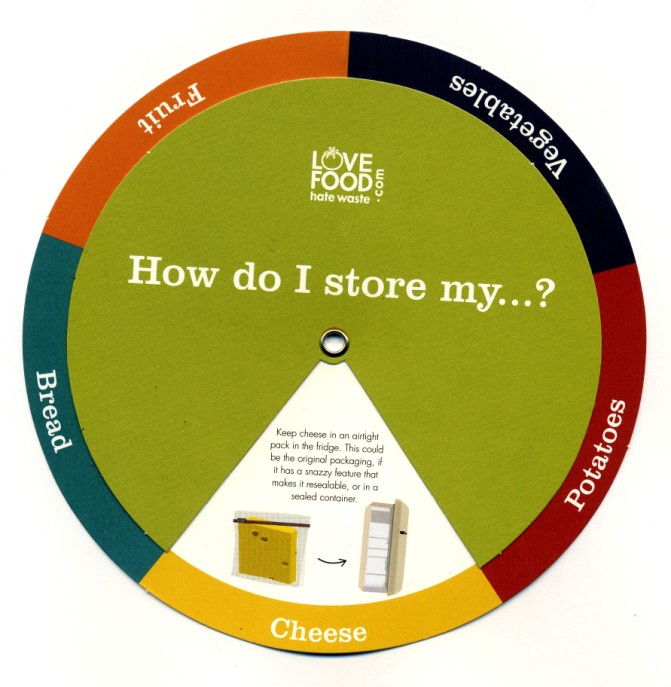 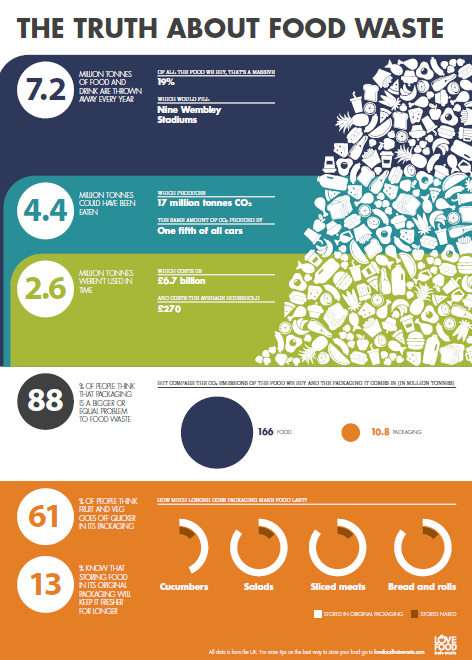